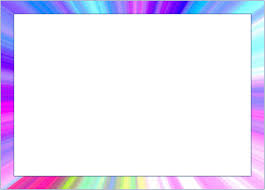 তারিখঃ ০৮ জানুয়ারী ২০২০
আজকের ক্লাশে সবাইকে স্বাগত
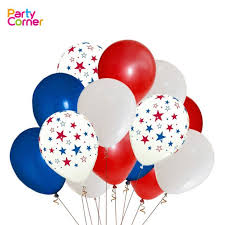 মোসাঃ ফরিদা ইয়াসমিন সহকারী শিক্ষক গুঠইল মডেল সরকারী প্রাথমিক বিদ্যালয় নাচোল, চাঁপাই নবাবগঞ্জ
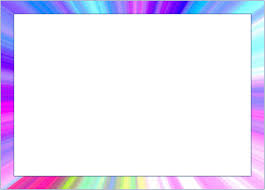 তারিখঃ ০৮ জানুয়ারী ২০২০
পরিচিতি
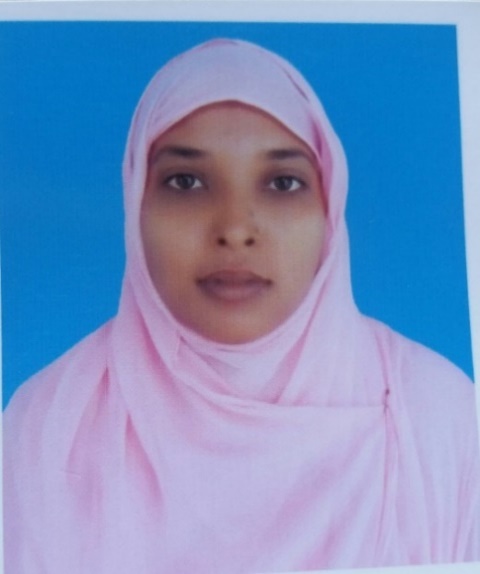 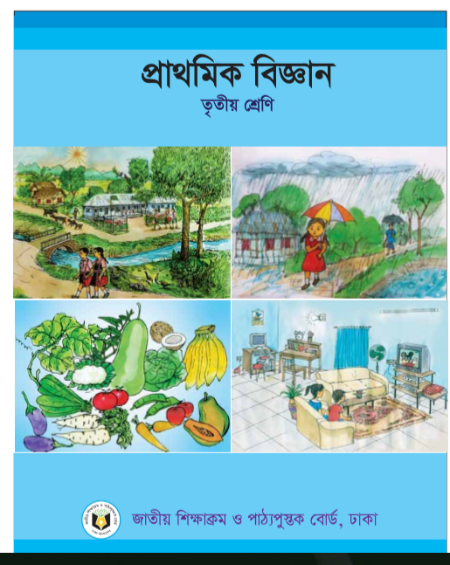 মোসাঃ ফরিদা ইয়াসমিন
শ্রেণিঃ তৃতীয় 
বিষয়ঃ প্রাথমিক বিজ্ঞান
অধ্যায়ঃ ০৩
 পাঠঃ বিভিন্ন ধরনের পদার্থ
সময়ঃ ৩৫ মিনিট
তারিখঃ ০৮/০১/২০২০
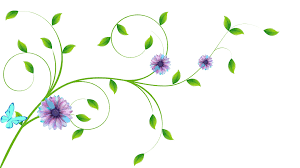 সহকারী শিক্ষক
গুঠইল মডেল সঃ প্রাঃ বিদ্যালয়
নাচোল, চাঁপাই নবাবগঞ্জ 
ইমেইলঃ foridapti1982@ gmail.com
মোসাঃ ফরিদা ইয়াসমিন সহকারী শিক্ষক গুঠইল মডেল সরকারী প্রাথমিক বিদ্যালয় নাচোল, চাঁপাই নবাবগঞ্জ
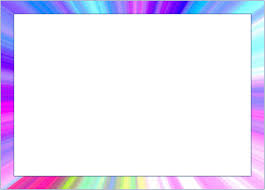 তারিখঃ ০৮ জানুয়ারী ২০২০
নিচের ছবিগুলো কিসের?
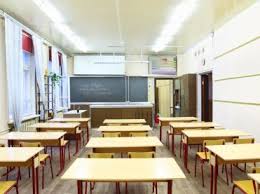 শ্রেণিকক্ষের মধ্যে কি কি দেখছ?
মোসাঃ ফরিদা ইয়াসমিন সহকারী শিক্ষক গুঠইল মডেল সরকারী প্রাথমিক বিদ্যালয় নাচোল, চাঁপাই নবাবগঞ্জ
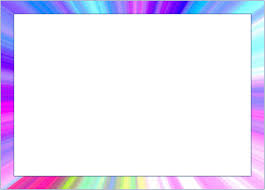 তারিখঃ ০৮ জানুয়ারী ২০২০
নিচের ছবিগুলো লক্ষ করঃ
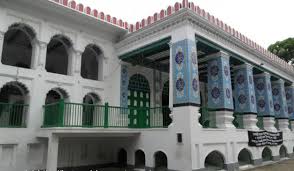 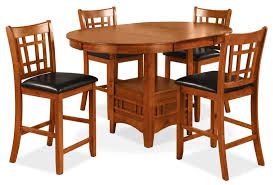 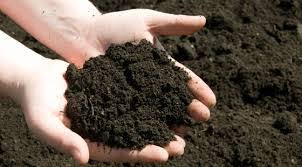 মাটি
দালান
চেয়ার-টেবিল
চেয়ার-টেবিল, দালান,মাটি এগুলোকে কী বলে?
বিভিন্ন ধরনের পদার্থ
মোসাঃ ফরিদা ইয়াসমিন সহকারী শিক্ষক গুঠইল মডেল সরকারী প্রাথমিক বিদ্যালয় নাচোল, চাঁপাই নবাবগঞ্জ
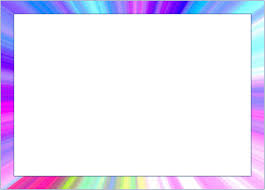 তারিখঃ ০৮ জানুয়ারী ২০২০
আজকের পাঠ
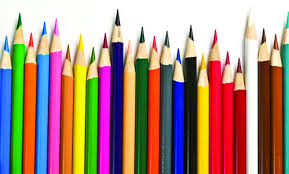 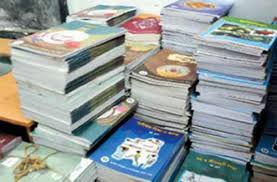 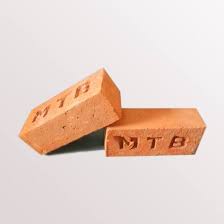 বিভিন্ন ধরনের পদার্থ
মোসাঃ ফরিদা ইয়াসমিন সহকারী শিক্ষক গুঠইল মডেল সরকারী প্রাথমিক বিদ্যালয় নাচোল, চাঁপাই নবাবগঞ্জ
তারিখঃ ০৮ জানুয়ারী ২০২০
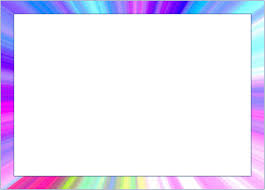 শিখনফল
১৬.১.১ পদার্থের তিন অবস্থার বৈশিষ্ট্য বলতে পারবে।
মোসাঃ ফরিদা ইয়াসমিন সহকারী শিক্ষক গুঠইল মডেল সরকারী প্রাথমিক বিদ্যালয় নাচোল, চাঁপাই নবাবগঞ্জ
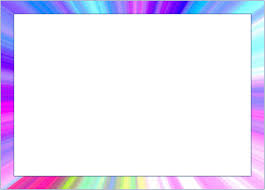 তারিখঃ ০৮ জানুয়ারী ২০২০
নিচের ছবিগুলোতে কি কি দেখতে পাচ্ছ?
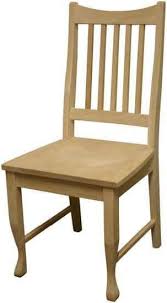 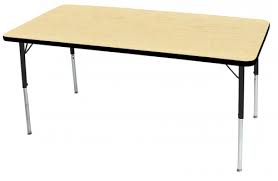 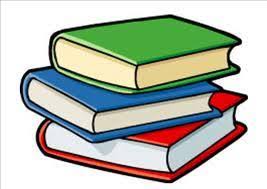 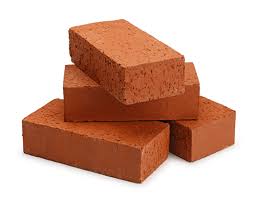 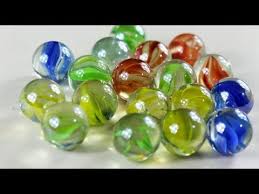 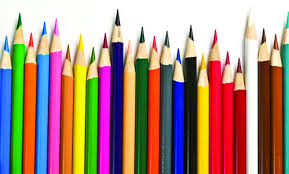 টেবিল
পেনসিল
চেয়ার
বই
মার্বেল
ইট
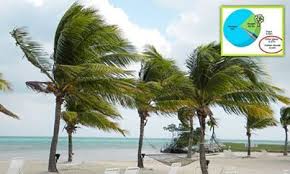 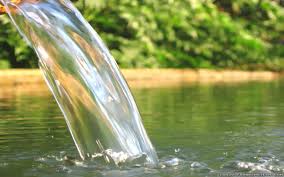 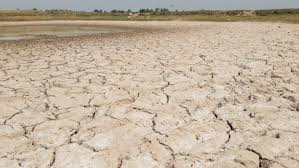 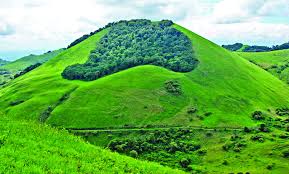 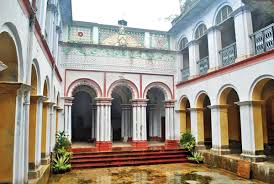 দালান
মাটি
পাহাড়
বায়ু
পানি
মোসাঃ ফরিদা ইয়াসমিন সহকারী শিক্ষক গুঠইল মডেল সরকারী প্রাথমিক বিদ্যালয় নাচোল, চাঁপাই নবাবগঞ্জ
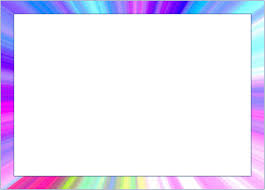 তারিখঃ ০৮ জানুয়ারী ২০২০
নিচের ছবিগুলো লক্ষ করঃ
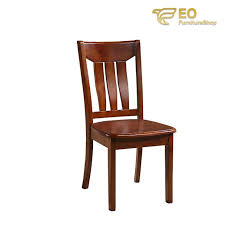 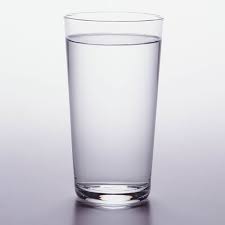 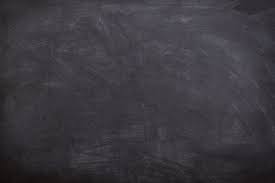 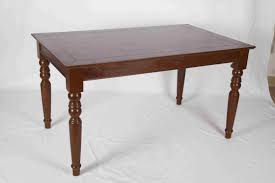 টেবিল
চেয়ার
গ্লাস
ব্লাকবোর্ড
চেয়ার, টেবিল, ব্লাকবোর্ড, গ্লাস এগুলো কী দিয়ে তৈরি?
এগুলো পদার্থ দিয়ে তৈরি।
মোসাঃ ফরিদা ইয়াসমিন সহকারী শিক্ষক গুঠইল মডেল সরকারী প্রাথমিক বিদ্যালয় নাচোল, চাঁপাই নবাবগঞ্জ
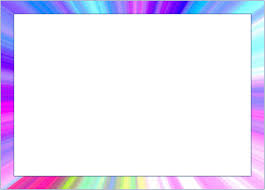 তারিখঃ ০৮ জানুয়ারী ২০২০
নিচের ছবিগুলো লক্ষ করঃ
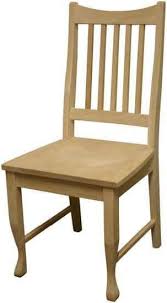 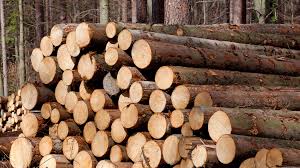 কাঠ দিয়ে তৈরি হয় চেয়ার
চেয়ার
কাঠ
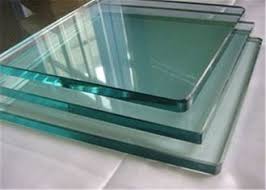 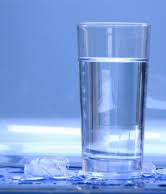 আবার কাচ দিয়ে তৈরি হয় পানির গ্লাস
গ্লাস
কাচ
মোসাঃ ফরিদা ইয়াসমিন সহকারী শিক্ষক গুঠইল মডেল সরকারী প্রাথমিক বিদ্যালয় নাচোল, চাঁপাই নবাবগঞ্জ
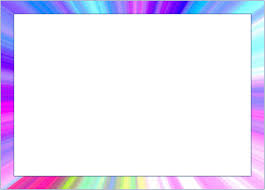 তারিখঃ ০৮ জানুয়ারী ২০২০
নিচের ছবিগুলো লক্ষ করঃ
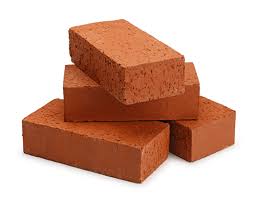 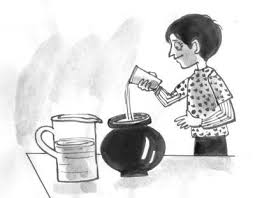 পদার্থের ওজন আছে এবং তা জায়গা দখল করে।
মোসাঃ ফরিদা ইয়াসমিন সহকারী শিক্ষক গুঠইল মডেল সরকারী প্রাথমিক বিদ্যালয় নাচোল, চাঁপাই নবাবগঞ্জ
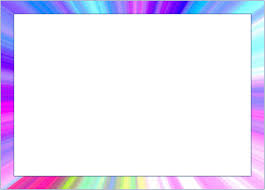 তারিখঃ ০৮ জানুয়ারী ২০২০
একক কাজ
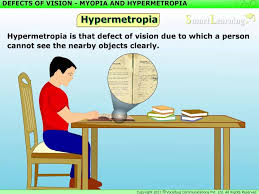 পদার্থ কী ?
যা জায়গা দখল করে এবং যার ওজন আছে তাকে পদার্থ বলে।
মোসাঃ ফরিদা ইয়াসমিন সহকারী শিক্ষক গুঠইল মডেল সরকারী প্রাথমিক বিদ্যালয় নাচোল, চাঁপাই নবাবগঞ্জ
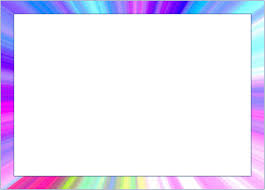 তারিখঃ ০৮ জানুয়ারী ২০২০
নিচের ছবিগুলোতে কী দেখছ?
আয়তন
আকৃতি
ওজন
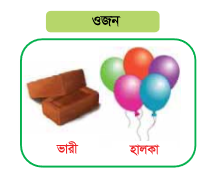 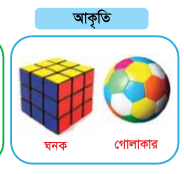 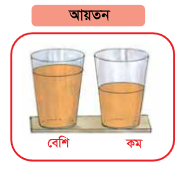 সকল পদার্থের কিছু না কিছু সাধারণ বৈশষ্ট্য আছে। এগুলো হলো আকার,আকৃতি ও আয়তন।
এদের ওজন আছে এবং জায়গা দখল করে।
মোসাঃ ফরিদা ইয়াসমিন সহকারী শিক্ষক গুঠইল মডেল সরকারী প্রাথমিক বিদ্যালয় নাচোল, চাঁপাই নবাবগঞ্জ
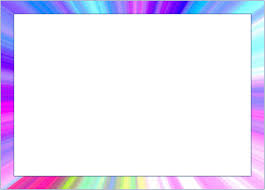 তারিখঃ ০৮ জানুয়ারী ২০২০
নিচের ছবিতে কী দেখছ?
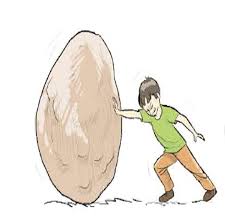 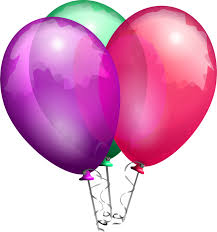 এদের ওজন আছে এবং জায়গা দখল করে। কোনোটা ভারী,কোনোটা হালকা।
মোসাঃ ফরিদা ইয়াসমিন সহকারী শিক্ষক গুঠইল মডেল সরকারী প্রাথমিক বিদ্যালয় নাচোল, চাঁপাই নবাবগঞ্জ
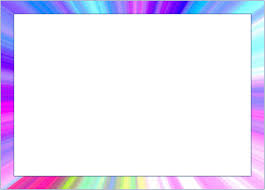 তারিখঃ ০৮ জানুয়ারী ২০২০
নিচের ছবিতে কী দেখছ?
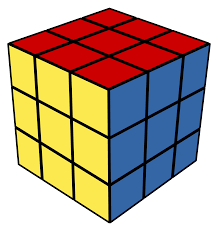 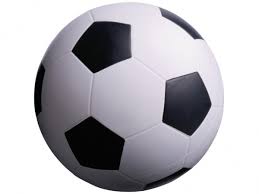 গোল আকৃতির
চৌকা আকৃতির
মোসাঃ ফরিদা ইয়াসমিন সহকারী শিক্ষক গুঠইল মডেল সরকারী প্রাথমিক বিদ্যালয় নাচোল, চাঁপাই নবাবগঞ্জ
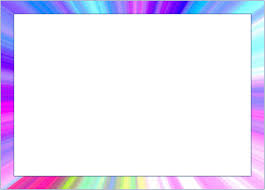 তারিখঃ ০৮ জানুয়ারী ২০২০
নিচের ছবিতে কী দেখছ?
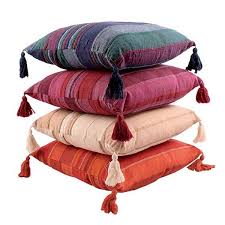 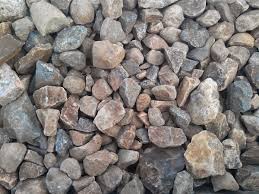 শক্ত আকৃতির
নরম আকৃতির
মোসাঃ ফরিদা ইয়াসমিন সহকারী শিক্ষক গুঠইল মডেল সরকারী প্রাথমিক বিদ্যালয় নাচোল, চাঁপাই নবাবগঞ্জ
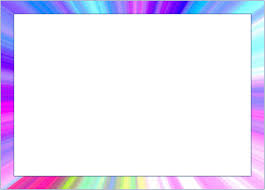 তারিখঃ ০৮ জানুয়ারী ২০২০
জোড়ায় কাজ
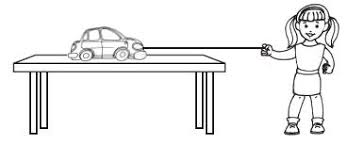 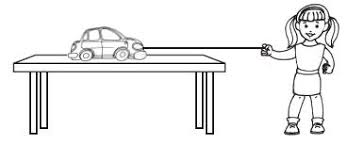 পদার্থের তিনটি বৈশিষ্ট্য উল্লেখকর।
মোসাঃ ফরিদা ইয়াসমিন সহকারী শিক্ষক গুঠইল মডেল সরকারী প্রাথমিক বিদ্যালয় নাচোল, চাঁপাই নবাবগঞ্জ
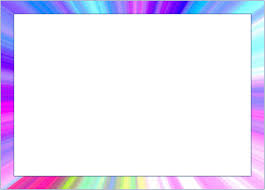 তারিখঃ ০৮ জানুয়ারী ২০২০
দলগত কাজ
তোমার শ্রেণিকক্ষের ভেতরের ও বাইরের বিভিন্ন জিনিসের তালিকা তৈরি কর। জিনিসগুলো কী দিয়ে তৈরি তা ছকে লেখ।
মোসাঃ ফরিদা ইয়াসমিন সহকারী শিক্ষক গুঠইল মডেল সরকারী প্রাথমিক বিদ্যালয় নাচোল, চাঁপাই নবাবগঞ্জ
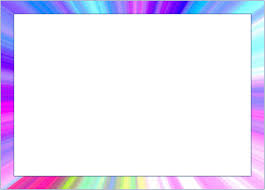 তারিখঃ ০৮ জানুয়ারী ২০২০
নিচের ছবিতে কী দেখছ?
বিভিন্ন ধরনের পদার্থ
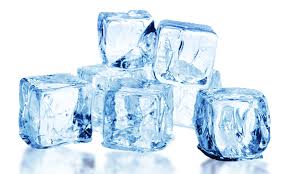 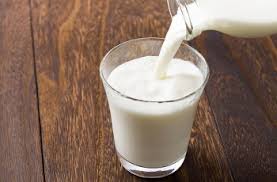 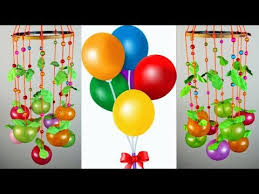 তরল
কঠিন
বায়বীয়
মোসাঃ ফরিদা ইয়াসমিন সহকারী শিক্ষক গুঠইল মডেল সরকারী প্রাথমিক বিদ্যালয় নাচোল, চাঁপাই নবাবগঞ্জ
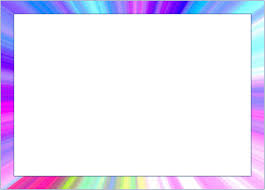 তারিখঃ ০৮ জানুয়ারী ২০২০
নিচের ছবিতে কী দেখছ?
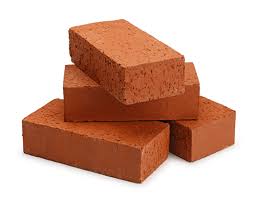 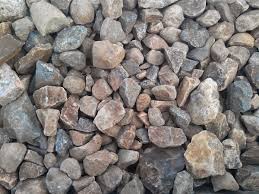 কঠিন পদার্থ
কঠিন পদার্থের নির্দিষ্ট আয়তন এবং আকার থাকে।
মোসাঃ ফরিদা ইয়াসমিন সহকারী শিক্ষক গুঠইল মডেল সরকারী প্রাথমিক বিদ্যালয় নাচোল, চাঁপাই নবাবগঞ্জ
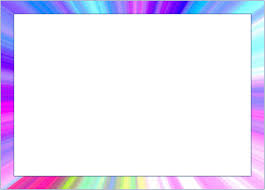 তারিখঃ ০৮ জানুয়ারী ২০২০
নিচের ছবিতে কী দেখছ?
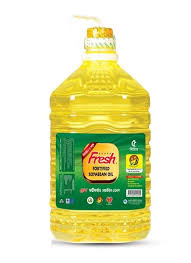 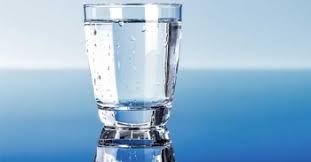 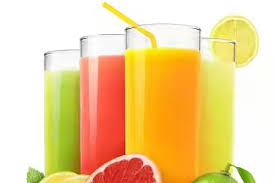 তরল পদার্থ
তরল পদার্থের নির্দিষ্ট আয়তন আছে কিন্তু নির্দিষ্ট আকার থাকে না।
মোসাঃ ফরিদা ইয়াসমিন সহকারী শিক্ষক গুঠইল মডেল সরকারী প্রাথমিক বিদ্যালয় নাচোল, চাঁপাই নবাবগঞ্জ
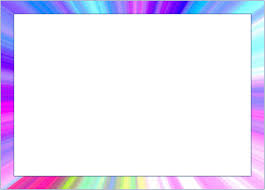 তারিখঃ ০৮ জানুয়ারী ২০২০
নিচের ছবিতে কী দেখছ?
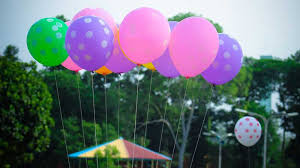 বেলুন
বায়বীয় পদার্থ
বায়বীয় পদার্থের নির্দিষ্ট কোনো আয়তন এবং আকার নেই।
মোসাঃ ফরিদা ইয়াসমিন সহকারী শিক্ষক গুঠইল মডেল সরকারী প্রাথমিক বিদ্যালয় নাচোল, চাঁপাই নবাবগঞ্জ
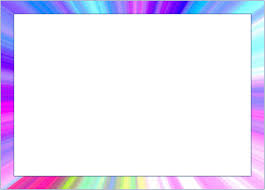 তারিখঃ ০৮ জানুয়ারী ২০২০
বইয়ের সাথে সংযোগ
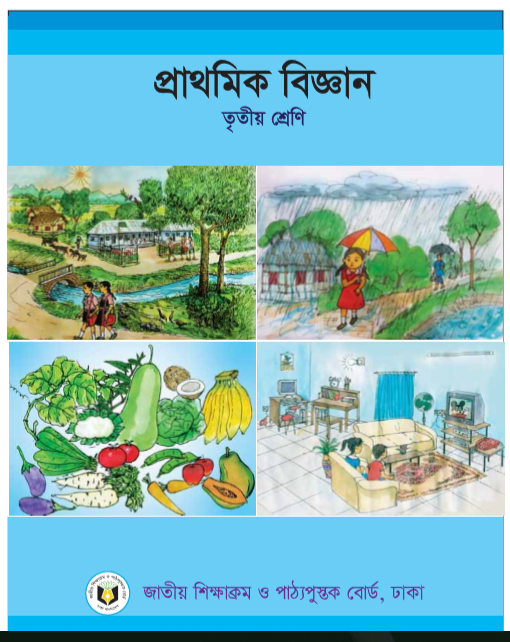 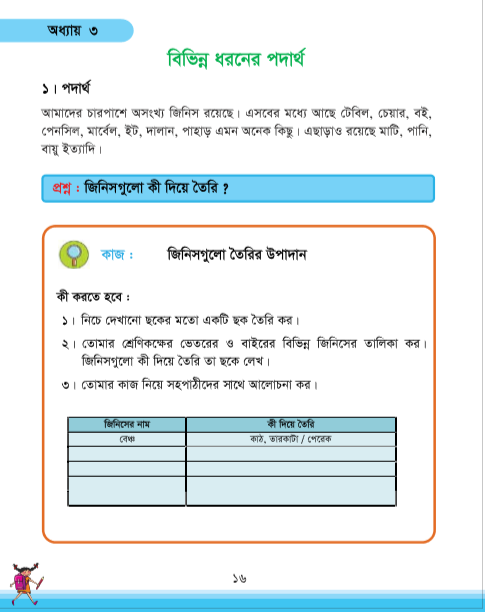 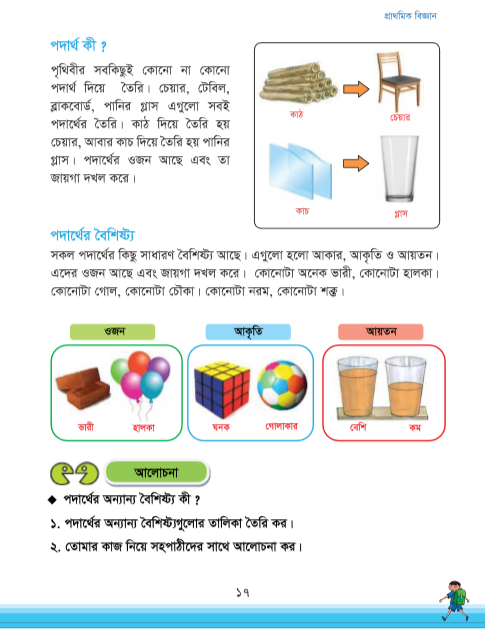 পাঠ্য বইয়ের ১৬ ও১৭পৃষ্ঠা বের করে নীরবে পাঠ করঃ
মোসাঃ ফরিদা ইয়াসমিন সহকারী শিক্ষক গুঠইল মডেল সরকারী প্রাথমিক বিদ্যালয় নাচোল, চাঁপাই নবাবগঞ্জ
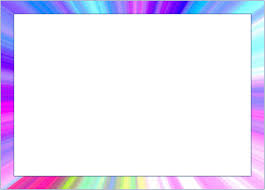 তারিখঃ ০৮ জানুয়ারী ২০২০
মূল্যায়ন
বাম পাশের বাক্যের সাথে ডান পাশের শব্দের মিল কর।
তরল পদার্থ
কঠিন পদার্থ
বায়বীয় পদার্থ
যে পদার্থের নির্দিষ্ট আয়তন এবং আকার থাকে                        
যে পদার্থ একটি বদ্ধ পাত্রের পুরো জায়গা দখল করে
যে পদার্থের নির্দিষ্ট আয়তন আছে কিন্তু নির্দিষ্ট আকার নেই
মোসাঃ ফরিদা ইয়াসমিন সহকারী শিক্ষক গুঠইল মডেল সরকারী প্রাথমিক বিদ্যালয় নাচোল, চাঁপাই নবাবগঞ্জ
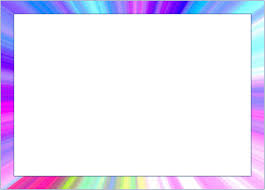 তারিখঃ ০৮ জানুয়ারী ২০২০
বাড়ির কাজ
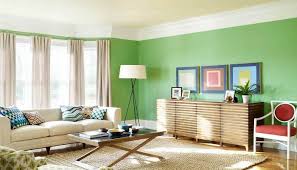 একটি ছকে ছাতা কী দিয়ে তৈরি হয় তার একটি তালিকা করে নিয়ে আসবে।
মোসাঃ ফরিদা ইয়াসমিন সহকারী শিক্ষক গুঠইল মডেল সরকারী প্রাথমিক বিদ্যালয় নাচোল, চাঁপাই নবাবগঞ্জ
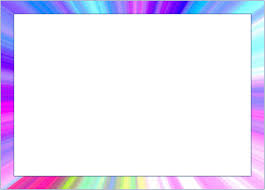 তারিখঃ ০৮ জানুয়ারী ২০২০
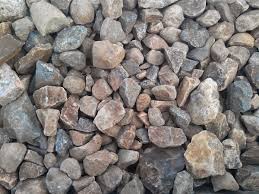 ধন্যবাদ
মোসাঃ ফরিদা ইয়াসমিন সহকারী শিক্ষক গুঠইল মডেল সরকারী প্রাথমিক বিদ্যালয় নাচোল, চাঁপাই নবাবগঞ্জ